О комплексном подходе к реализации национального проекта «Образование» в Магаданской области
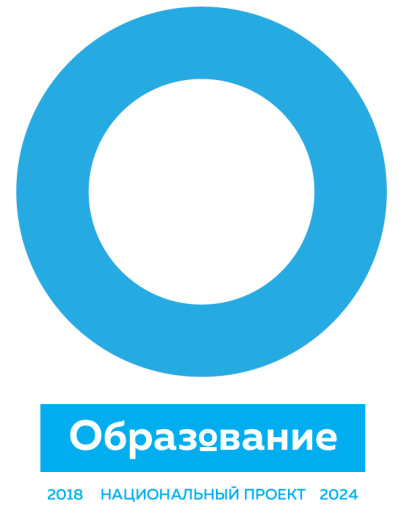 Дата начала – 01.01.2019
Дата окончания - 31.12.2024
Куратор: Савченко Татьяна Александровна, заместитель губернатора Магаданской области
ПЕРЕЧЕНЬ РЕГИОНАЛЬНЫХ ПРОЕКТОВ
в Магаданской области
«Подготовка кадров для ключевых отраслей экономики Магаданской области» (в рамках реализации приоритетного проекта «Рабочие кадры для передовых технологий»).
 «Успех каждого ребенка».
«Содействие созданию в Магаданской области новых мест в общеобразовательных организациях» на 2016-2020 годы.
 «Повышение качества и доступности дошкольного образования в Магаданской области» на 2014-2020 годы.
«Развитие дополнительного образования в Магаданской области» на 2014-2020 годы.
«Кадры Магаданской области на 2014-2020 годы» на 2014-2020 годы.
«Организация и обеспечение отдыха и оздоровления детей в Магаданской области» на 2014-2020 годы.
«Обеспечение жилыми помещениями детей-сирот, детей, оставшихся без попечения родителей, лиц из числа детей-сирот, детей, оставшихся без попечения родителей в Магаданской области» на 2014-2020 годы
Мероприятие федеральной программы «Развитие образования в Российской Федерации» «Создание условий для занятия физической культурой и спортом в общеобразовательных организациях, расположенных в сельской местности».
 «Вовлечение молодежи в социальную практику, поддержка талантливой молодежи»  на 2014-2020 годы.
ОСНОВНЫЕ РЕЗУЛЬТАТЫ И ПОКАЗАТЕЛИ 
комплексного подхода реализации национального проекта «Образование» в Магаданской области
ОСНОВНЫЕ РЕЗУЛЬТАТЫ И ПОКАЗАТЕЛИ 
комплексного подхода реализации национального проекта «Образование» в Магаданской области
ОСНОВНЫЕ РЕЗУЛЬТАТЫ И ПОКАЗАТЕЛИ 
комплексного подхода реализации национального проекта «Образование» в Магаданской области
РИСКИ
реализации национального проекта «Образование» 
в Магаданской области
1. Высокий процент оттока трудоспособного населения из региона, в том числе педагогических работников и молодых специалистов.
Справочно: Численность постоянного населения региона на 01.01.2018 составляет 144,1 тыс. человек. Плотность населения: 0,31 человека на 1 кв. км. Численность рабочей силы в 2017 году составила 90,8 тыс. человек.
2. Старение педагогических кадров, недостаточный приток молодых специалистов в отрасль при действующей системе поддержки молодых специалистов на уровне региона и муниципалитетов.
Справочно: Доля молодых специалистов в отрасли составляет 24,7% от общего количества педагогических работников.
3. В связи с малой численностью населения и педагогических работников создание центров непрерывного повышения профессионального мастерства педагогических работников и аккредитационных центров системы образования в каждом муниципальном образовании экономически нецелесообразно.
4. Максимальное использование заявленной в рамках национального проекта «Цифровая образовательная среда» скорости Интернета в 100 Мб/сек в настоящее время затруднительно. Интернет соединение со скоростью не менее 100 МБ/с и 50 Мб/с доступно при наличии магистральных волоконно-оптических линий связи (ВОЛС), прокладка которых еще не завершена в 4 муниципальных образованиях. При 100 % реализации проекта к 2024 году ежемесячная абонентская плата образовательных организаций составит до 6,915 млн. руб., ежегодная абонентская плата - до 82,980 млн. руб.
Справочно: В Магаданской области абонентская плата при подключении 50 Мб/с составляет до 65,0 тыс. руб., в месяц, 100 Мб/с – до 155,0 тыс. руб. 
5. Неустойчивая Интернет-связь в ряде муниципальных образований создает риски для повышения уровня профессионального мастерства в формате непрерывного образования (дистанционная форма).
 6. С учетом поставленных национальным проектом «Образование» задач требуется существенное увеличение численности педагогических работников, привлекаемых к реализации мероприятий, что не отвечает требованиям модельного бюджета области по количеству педагогических работников на количество проживающих в регионе.
Региональные особенностиреализации национального проекта «Образование» в Магаданской области
ВЗАИМОСВЯЗЬ НАЦИОНАЛЬНОГО ПРОЕКТА «ОБРАЗОВАНИЕ» с другими национальными проектами, реализуемыми в Магаданской области
ОСНОВНЫЕ ПЕРЕКРЕСТНЫЕ ТОЧКИ:
 Национальный проект «Цифровая экономика РФ»: внедрение в систему образования цифровых технологий, возможность освоить которые должна быть у людей любого возраста; создание единого пространства для непрерывного образования.
2. Национальный проект «Демография»: реализация программ содействия занятости и создания дополнительных мест в детских садах. 
3. Национальный проект «Наука»: улучшение инфраструктуры научных исследований; создание сети  научных центров, тесно связанных с университетами и решающих задачу привлечения молодежи в науку. Это поможет привлечь в науку молодёжь; кооперации научных разработок с реальным сектором экономики.
Дополнительная информация для подготовки раздаточного материала
ОСНОВНЫЕ ПОКАЗАТЕЛИ
регионального проекта «Современная школа»
ОСНОВНЫЕ ПОКАЗАТЕЛИ
регионального проекта «Успех каждого ребёнка»
ОСНОВНЫЕ ПОКАЗАТЕЛИ
регионального проекта «Поддержка семей, имеющих детей»
ОСНОВНЫЕ ПОКАЗАТЕЛИ
регионального проекта «Цифровая образовательная среда»
Основные показатели
регионального проекта «Цифровая образовательная среда»
ОСНОВНЫЕ ПОКАЗАТЕЛИ
регионального проекта «Цифровая образовательная среда»
ОСНОВНЫЕ ПОКАЗАТЕЛИ
регионального проекта «Цифровая образовательная среда»
ОСНОВНЫЕ ПОКАЗАТЕЛИ
регионального проекта «Учитель будущего»
ОСНОВНЫЕ ПОКАЗАТЕЛИ
регионального проекта «Молодые профессионалы»
ОСНОВНЫЕ ПОКАЗАТЕЛИ
регионального проекта «Новые возможности для каждого»
ОСНОВНЫЕ ПОКАЗАТЕЛИ
регионального проекта «Социальная активность»